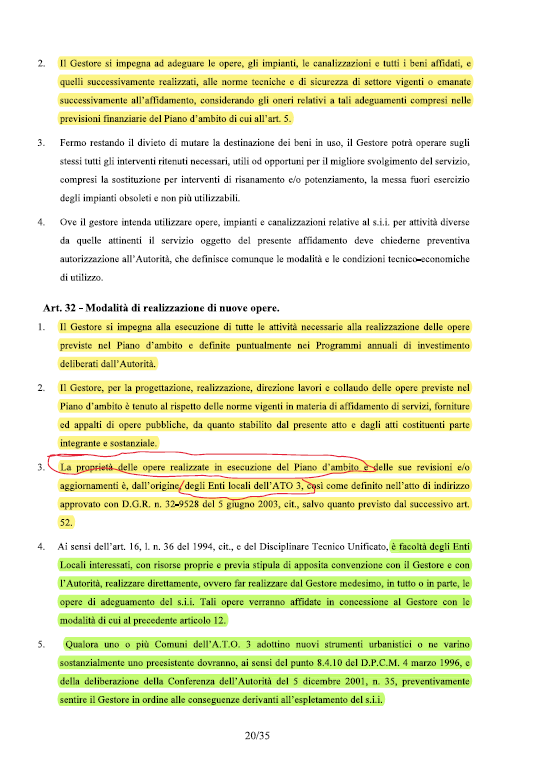 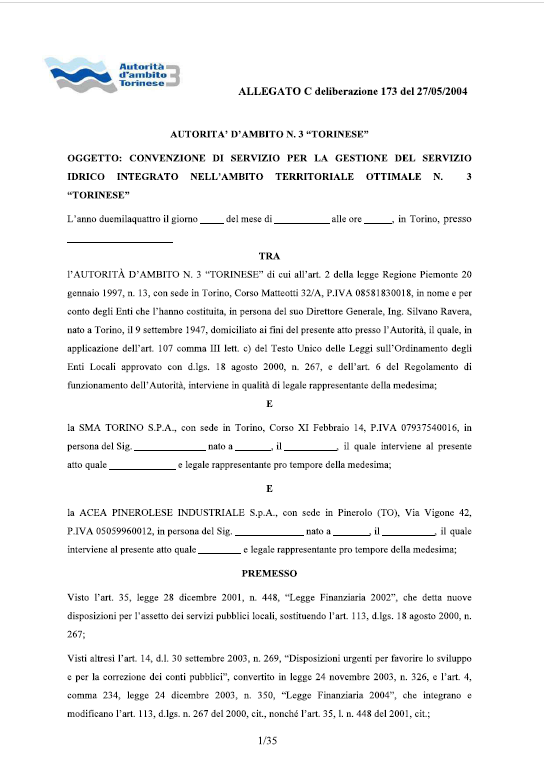 Convenzione ATO3/SMAT
Anno 2004